2016 Interview ProjectGraduate: Drew Elrod
By: Wesley Evermon
IDM 288 Spring 2016
2
Overview
Current Career
Education
Work Environment
Mercer Education Experience
Career Path
Spring 2016
Wesley Evermon Interviews Drew Elrod
3
Current Career
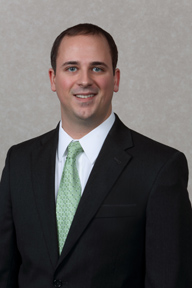 Where do you work?
Navicent Health
What is your current job title?
Administrative Chief of Staff
Wesley Evermon Interviews Drew Elrod
Spring 2016
4
Education
Mercer Graduate
BS in Industrial Management in 2007
MBA in 2009
Licenses/Certifications?
Certified Six Sigma Black Belt, Certified Healthcare Facility Manager
Has having a Master’s degree helped you advance in your career? 
“A Master’s degree is essential to moving into leadership in most organizations”
Internships/Co-ops?
Management Engineer Co-op at The Medical Center, Navicent Health
Spring 2016
Wesley Evermon Interviews Drew Elrod
5
Work Environment
Daily Routine:
Arrives at 7am to answer emails, etc
Meetings/Projects the rest of the day
Essential Skills:
Written/Oral Communication
Time Management & Organization
Manage complex projects and distill down into manageable tasks
50+ hour weeks
Sufficient free time, but works from home on evenings and weekends to remain current on needs of colleagues
Interacts with non-engineers several times daily
Makes presentations and write reports
Spring 2016
Wesley Evermon Interviews Drew Elrod
6
Work Environment (cont’d)
Works in both groups and individually
Most Stressful?
Emergent needs for information derived from complex data sets
Most Satisfying?
“Knowing my success and Navicent’s success enables us to provide services to our community”
“Many mentors invested significant time and resources in the development of me both personally and professionally”
Presently an Assistant VP and has potential for advancement 
Travels 1-4 times per month overnight
Spring 2016
Wesley Evermon Interviews Drew Elrod
7
Mercer Education Experience
Did your Mercer education prepare you for your career?
Yes, the combination of an undergraduate engineering education with a MBA has prepared me significantly for my career. 
Which classes were the most helpful?
Statistics, Organizational Theory, Organizational Psychology, Accounting, and Technical Communication
Which classes were the lest helpful?
“All classes will teach you to interact with a diverse group of stakeholders and form teams to achieve shared objectives.”
Spring 2016
Wesley Evermon Interviews Drew Elrod
8
Career Path
Career path after graduation?
Hired full time as an Industrial Engineer in 2009, promoted to Manager of Safety and Code Compliance in 2011, Innovation Engineer in 2012, Black Belt Leadership Fellow in 2014 and Administrative Chief of Staff in 2015
If given the opportunity, would you could go back in time and change your major or specialization? 
“No, my choices have opened many doors for me and the experience I have gained will prepare me for a successful future”
Where do you see yourself 5 to 10 years from now?
Chief Operating Officer of a hospital
Spring 2016
Wesley Evermon Interviews Drew Elrod
9
Permissions
Do you give us your permission to publish your contact information on Dr. Burtner’s website?
 Yes
Do you give us your permission to publish your interview responses on Dr. Burtner’s website?  
Yes
Wesley Evermon Interviews Drew Elrod
Spring 2016